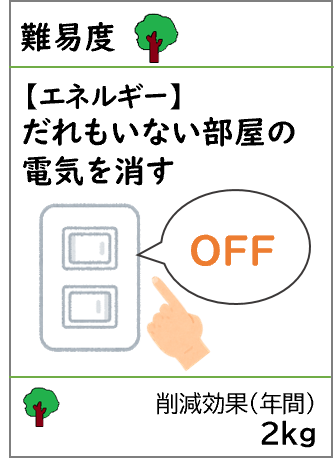 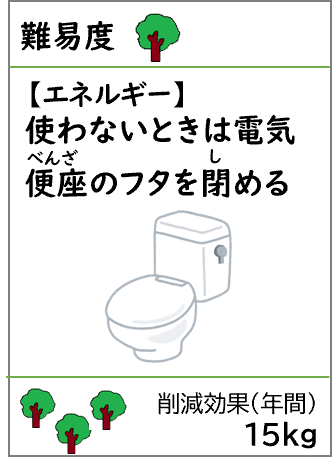 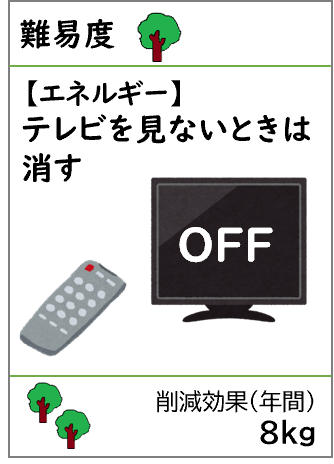 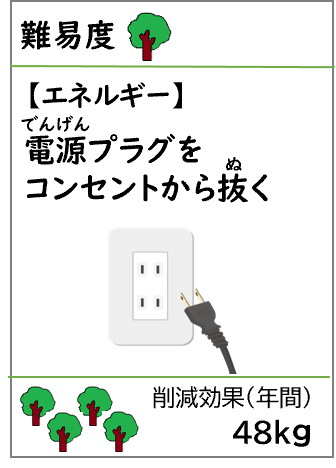 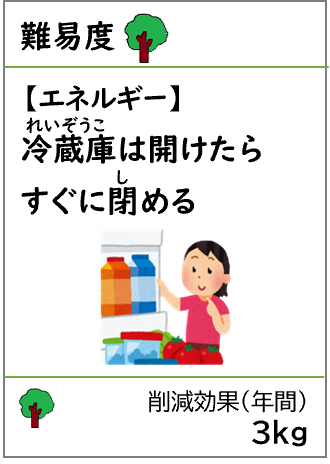 地球を守るエコな行動記録シート
年　　　組（　　　　  　　　　　　　）
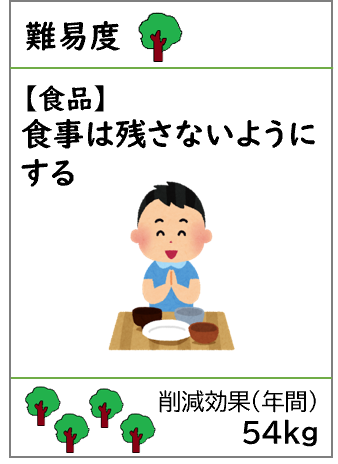 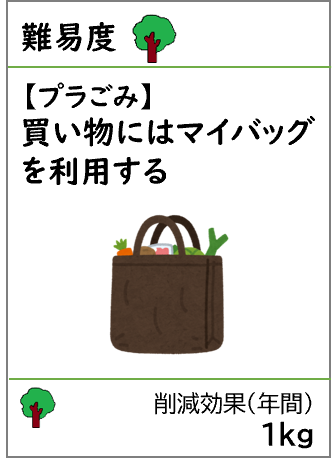 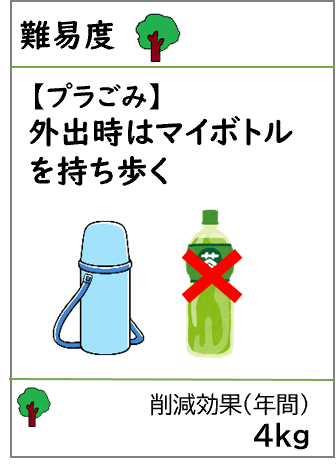 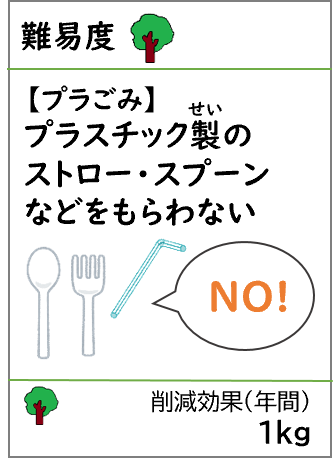 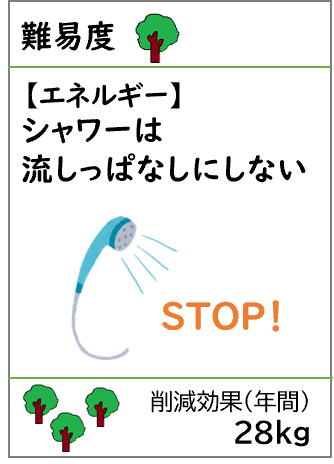 カード
貼り付け位置
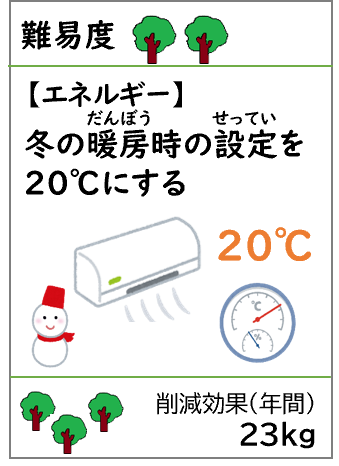 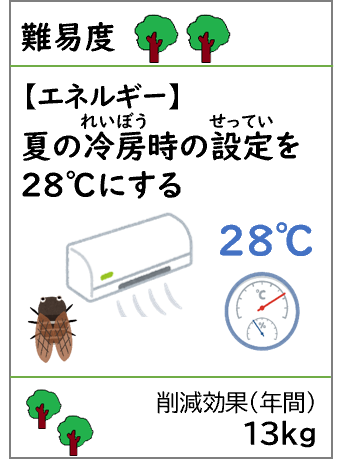 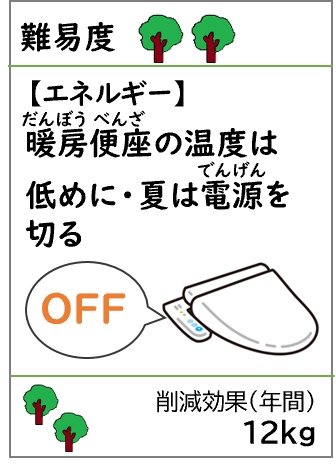 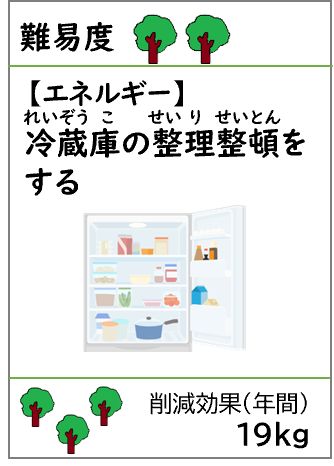 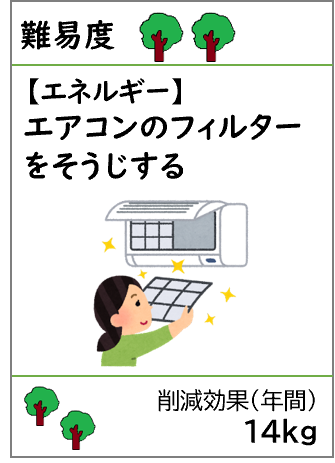 カード
貼り付け位置
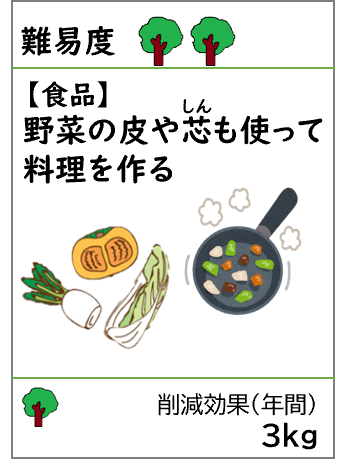 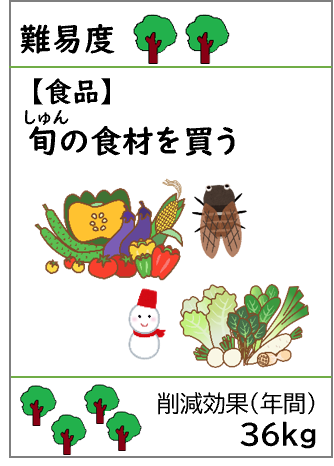 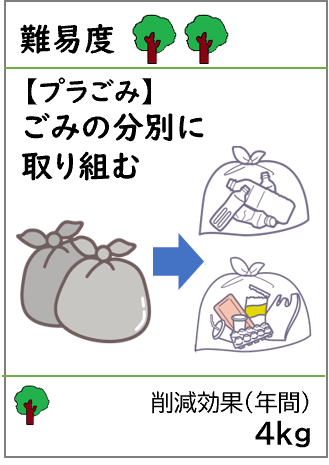 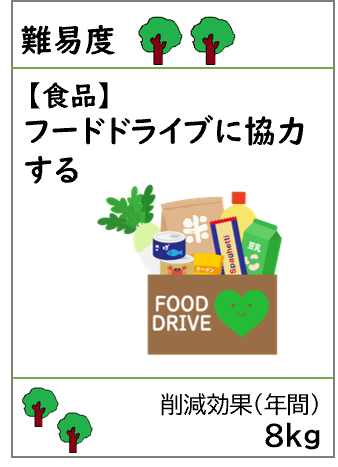 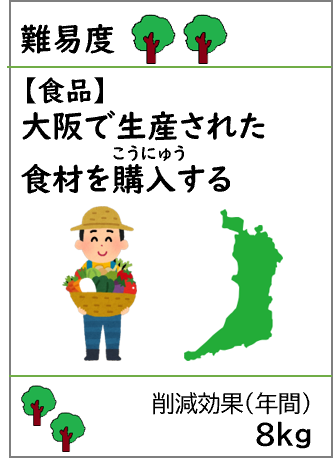 カード
貼り付け位置
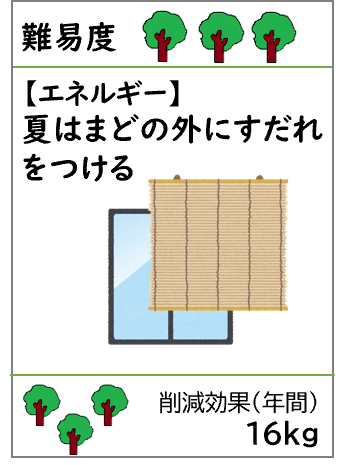 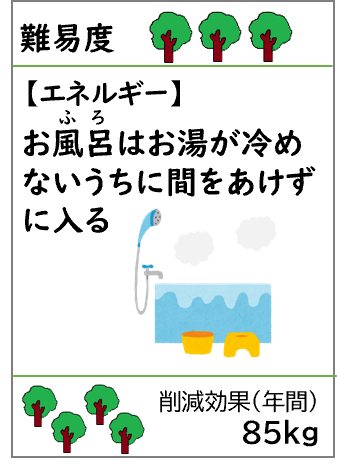 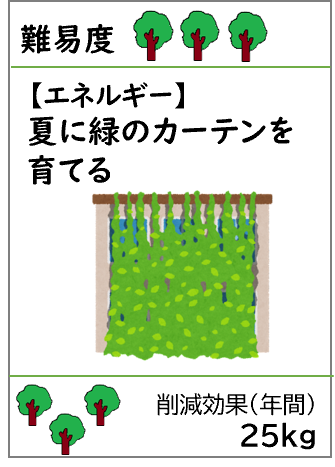 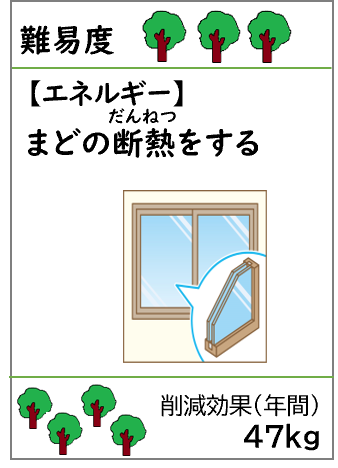 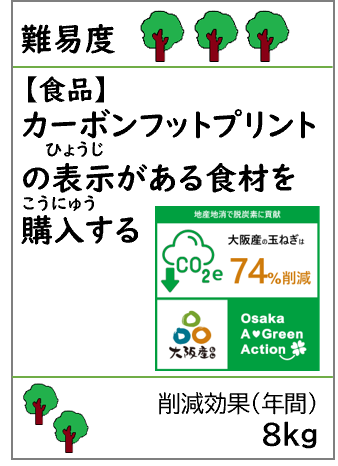 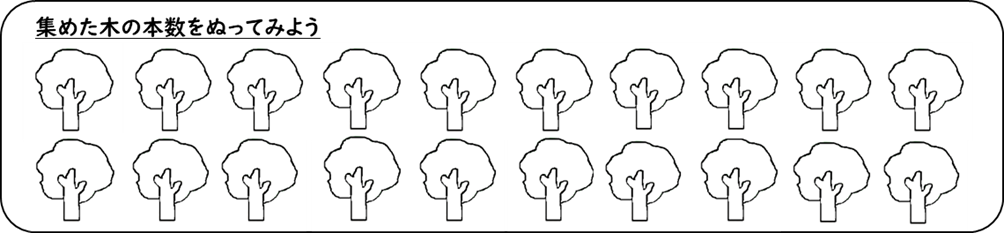 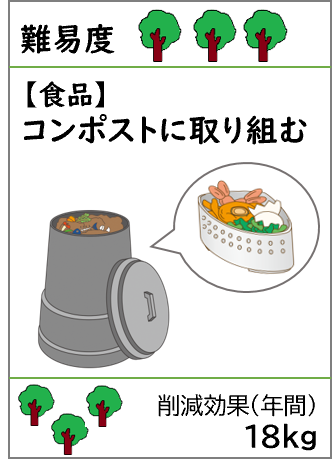 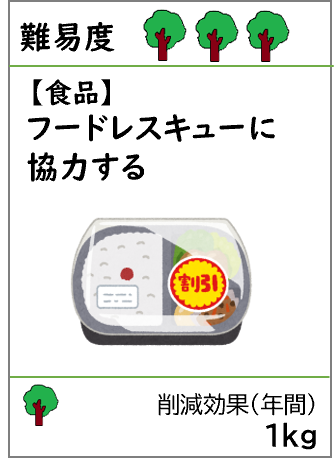 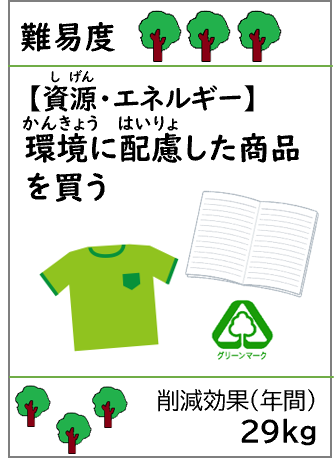 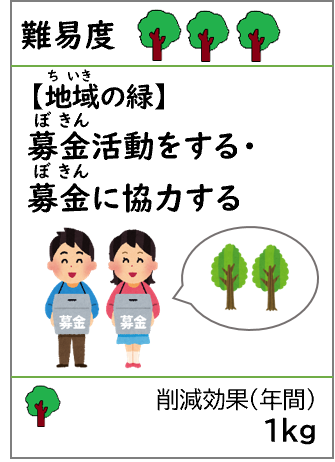 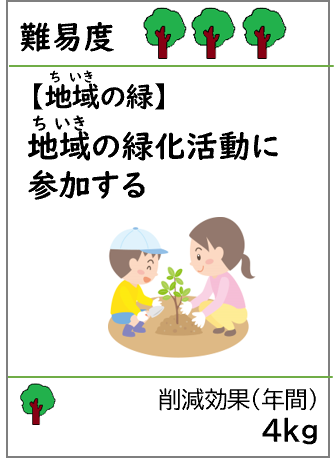